7 Yhteiskunnan turvaverkot
Muistiinpanot
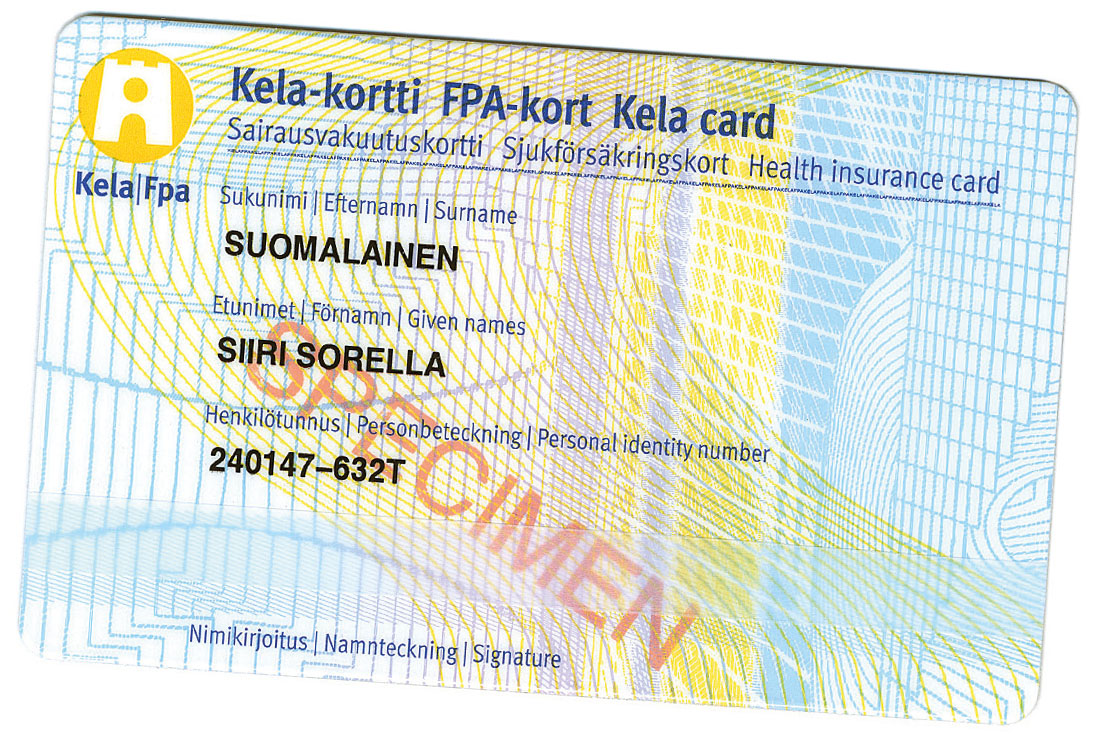 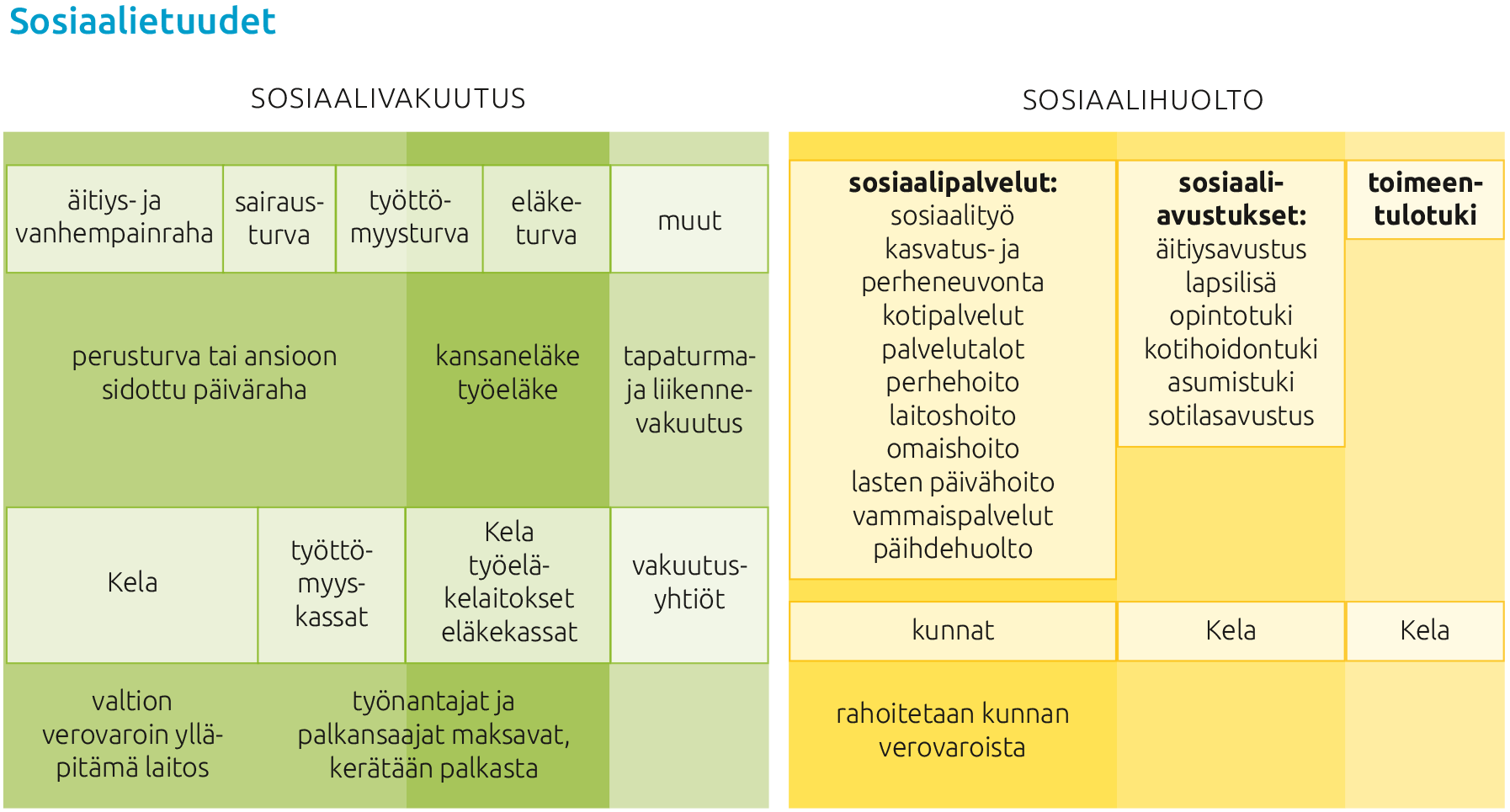 Sosiaaliturva
Sosiaalivakuutus turvaa toimeentulon lapsen syntymän, vanhuuden työkyvyttömyyden, sairauden ja työttömyyden aikana
Sosiaalihuolto: valtion ja kuntien toimenpiteet, joilla edistetään ja tuetaan yksilön elämänhallintaa
ansiosidonnainen
työeläke
ansiosidonnainen
päiväraha
158 päivää
ansiopäiväraha
300–500 päivää
minimi-
päiväraha
kansaneläke
peruspäiväraha
Eläketurva
Työttömyysturva
Vanhempainvapaa
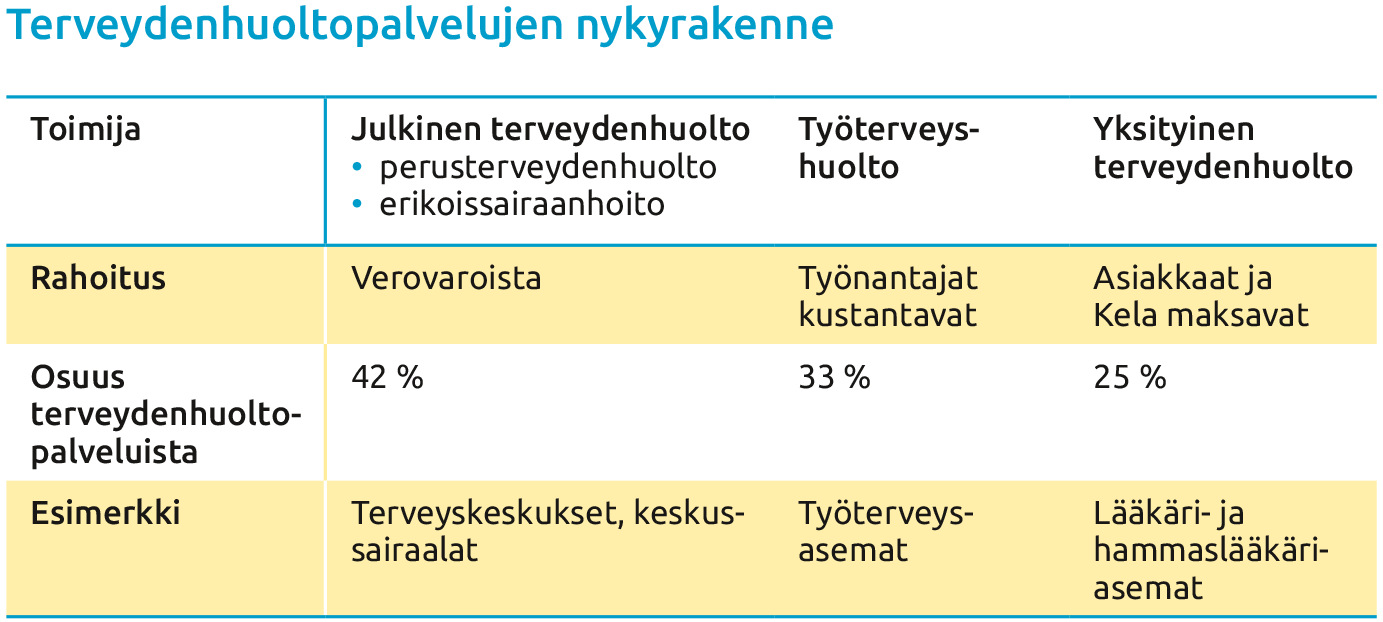 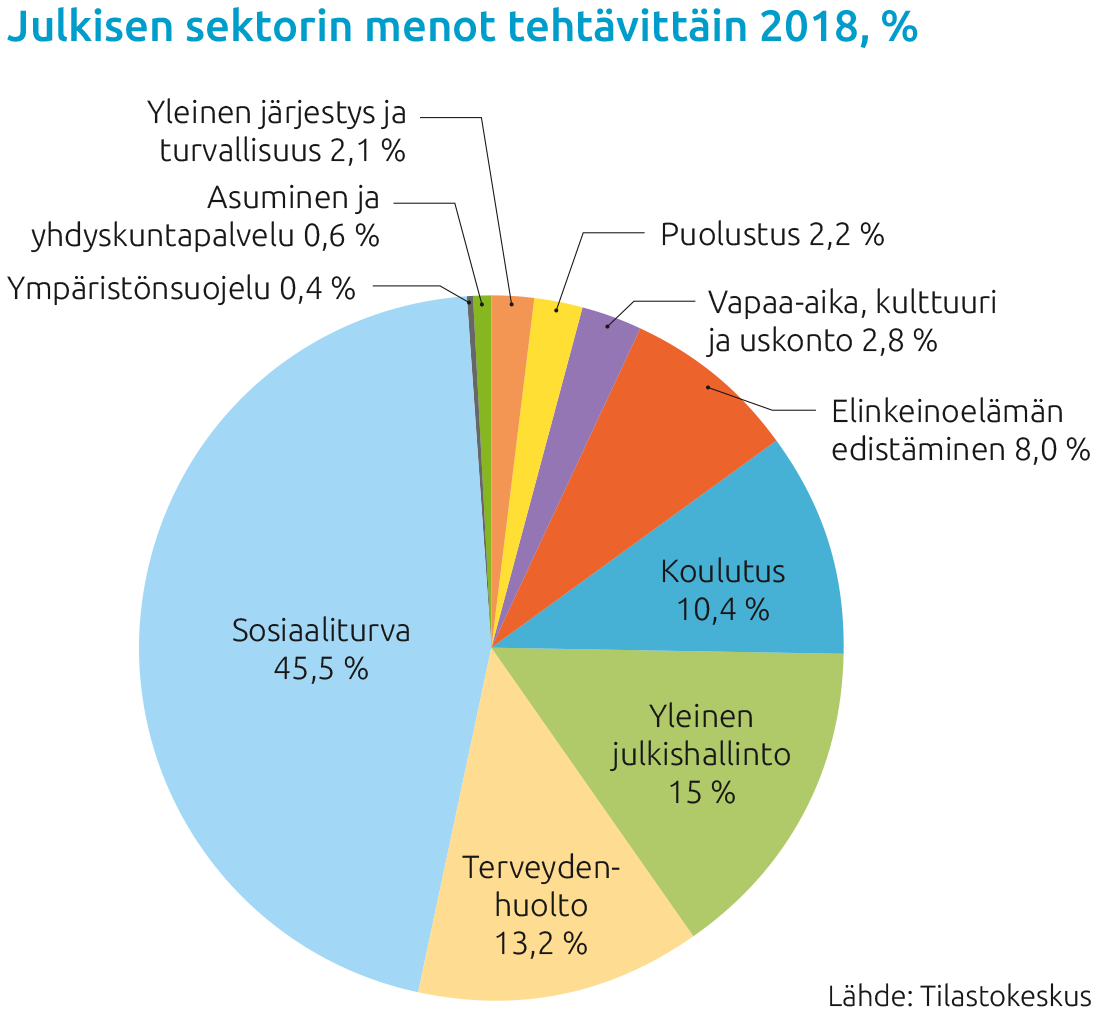